Bridging the Gap.EYFS      KS1
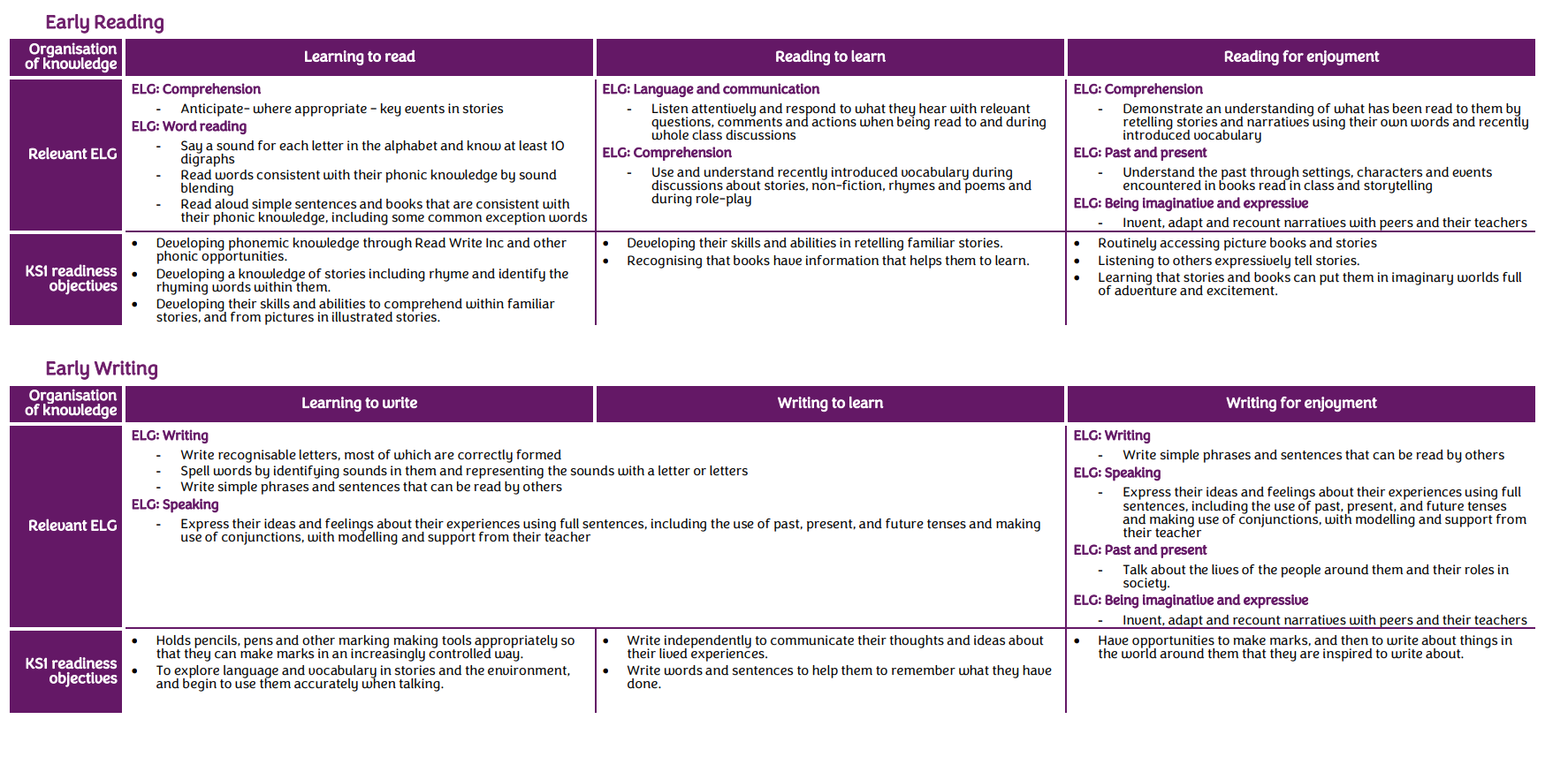 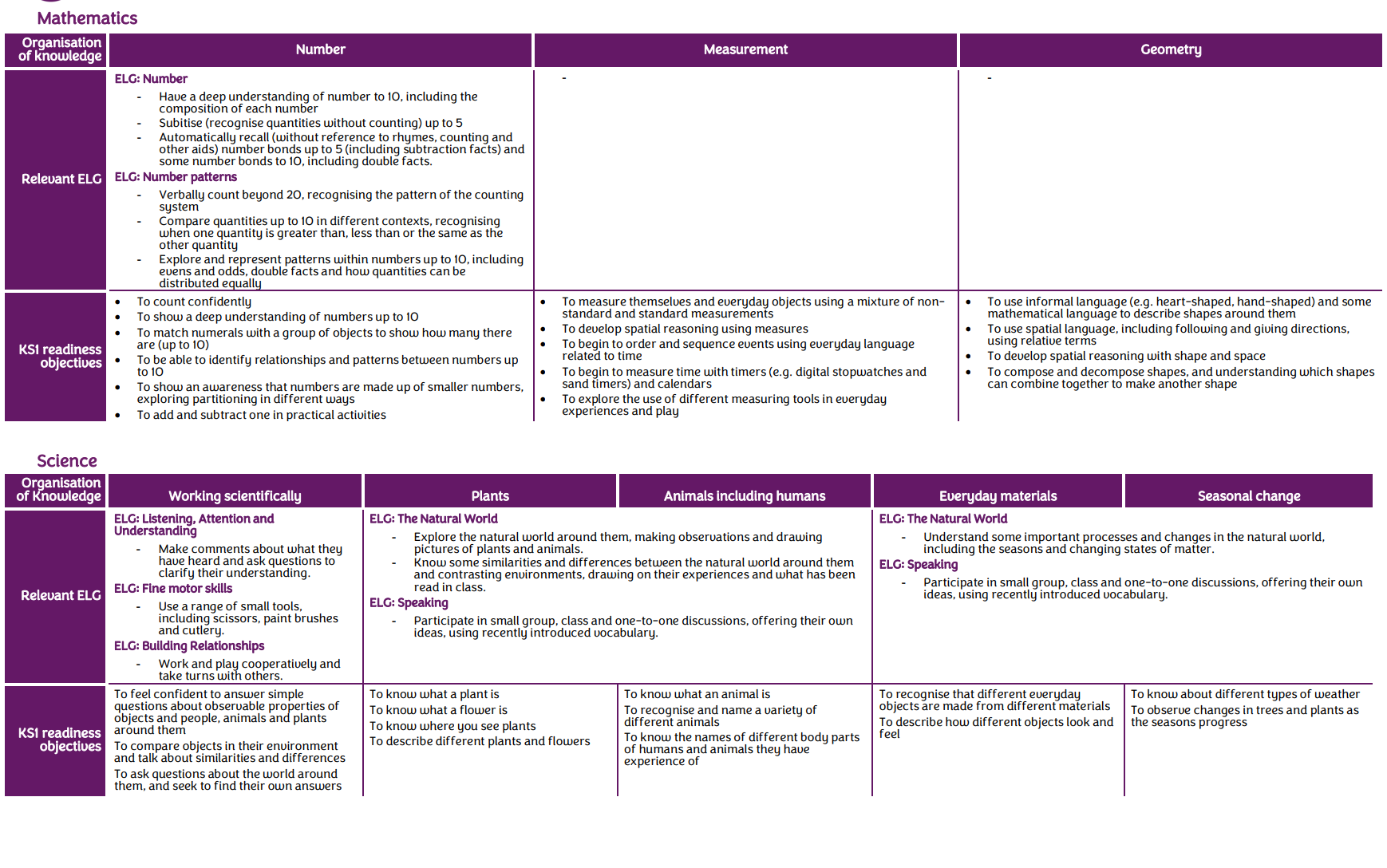 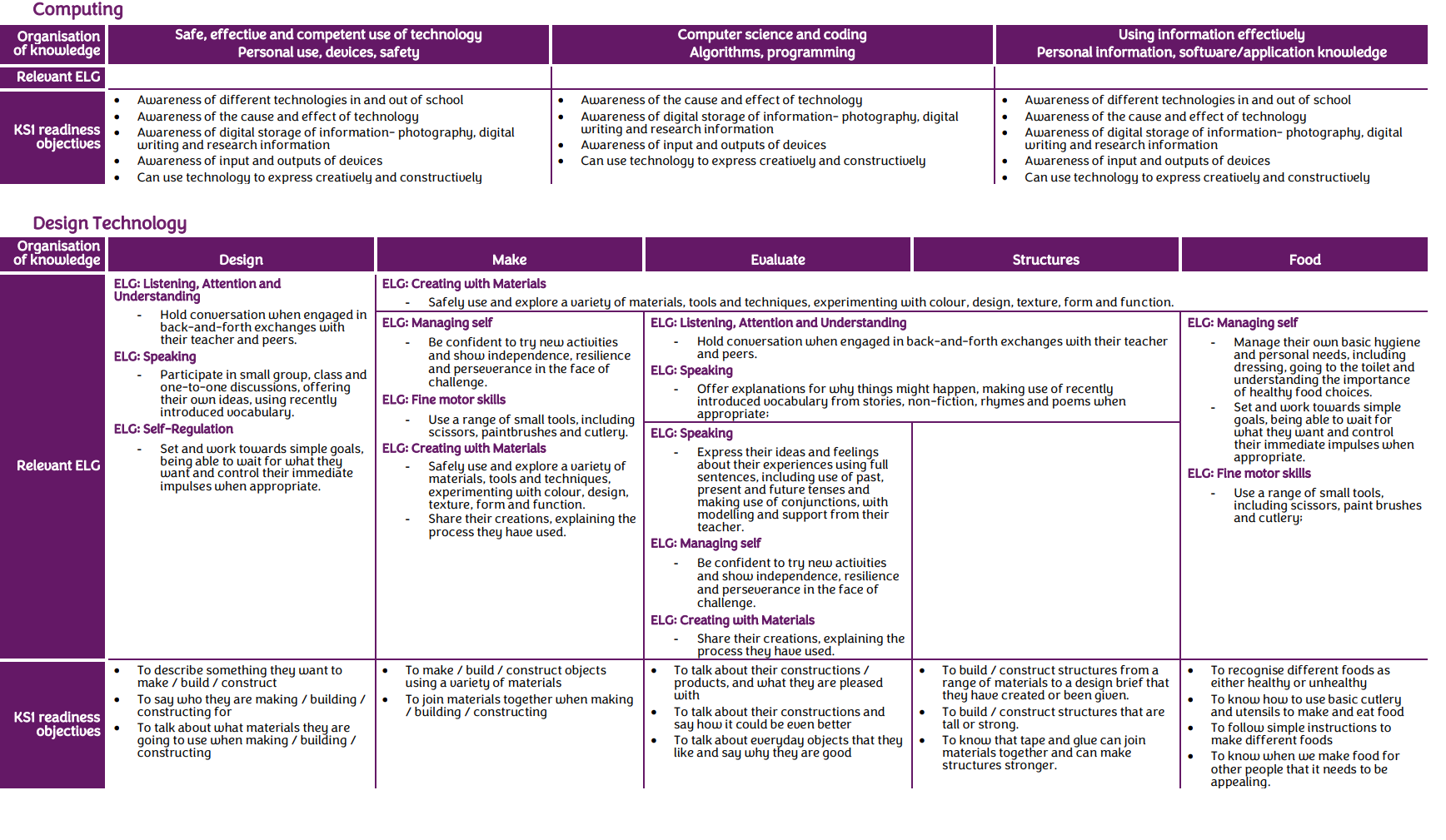 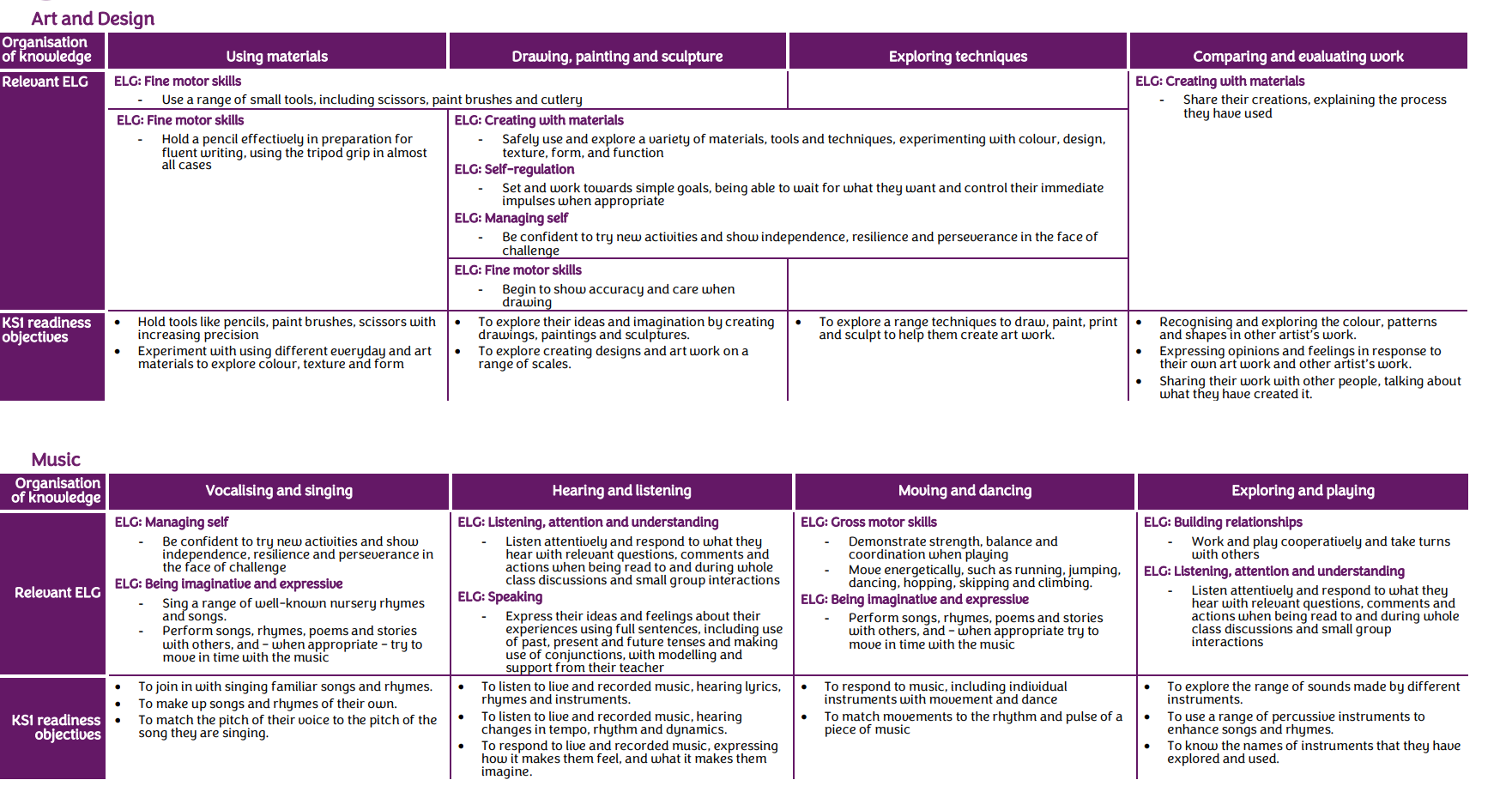 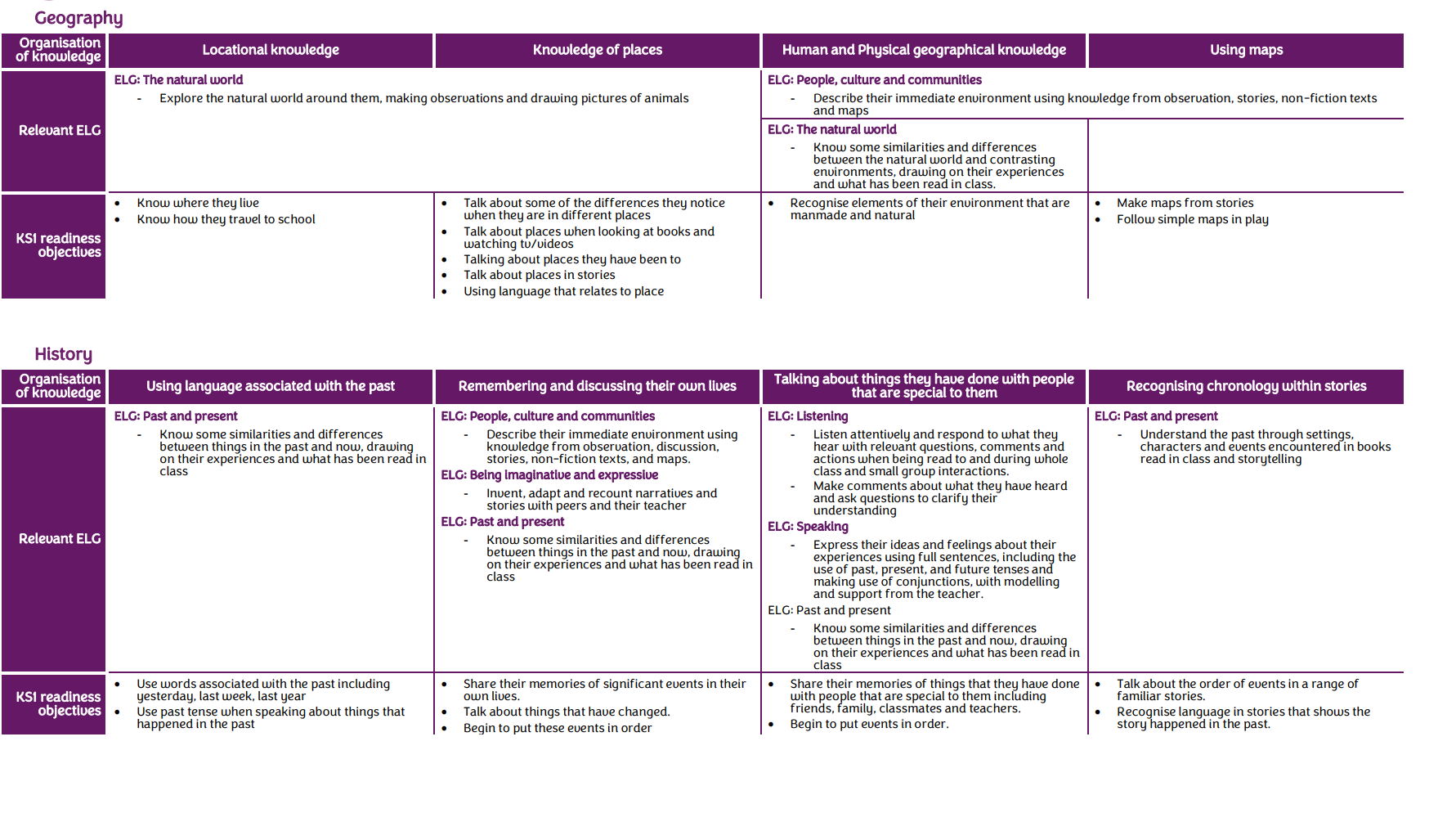 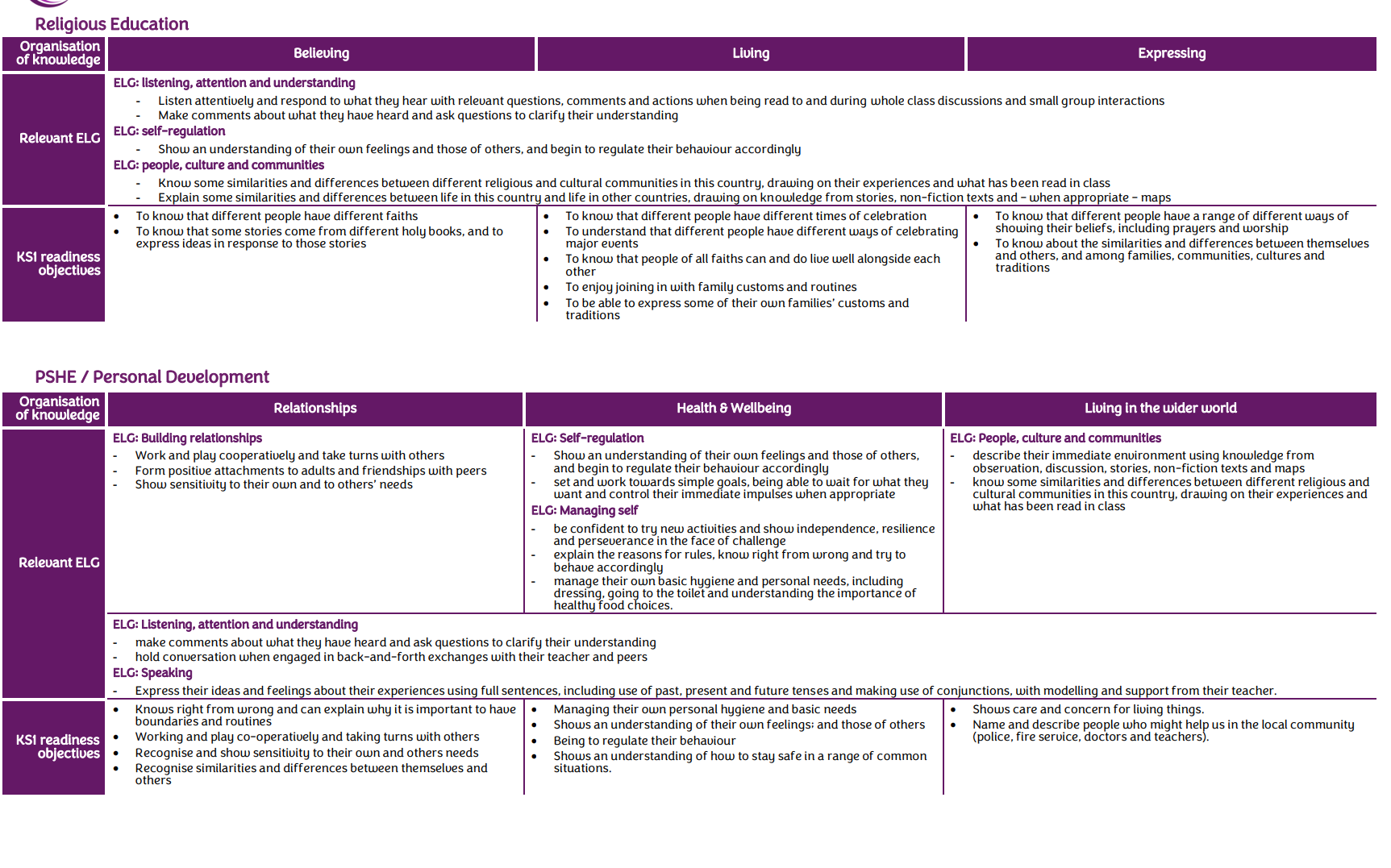 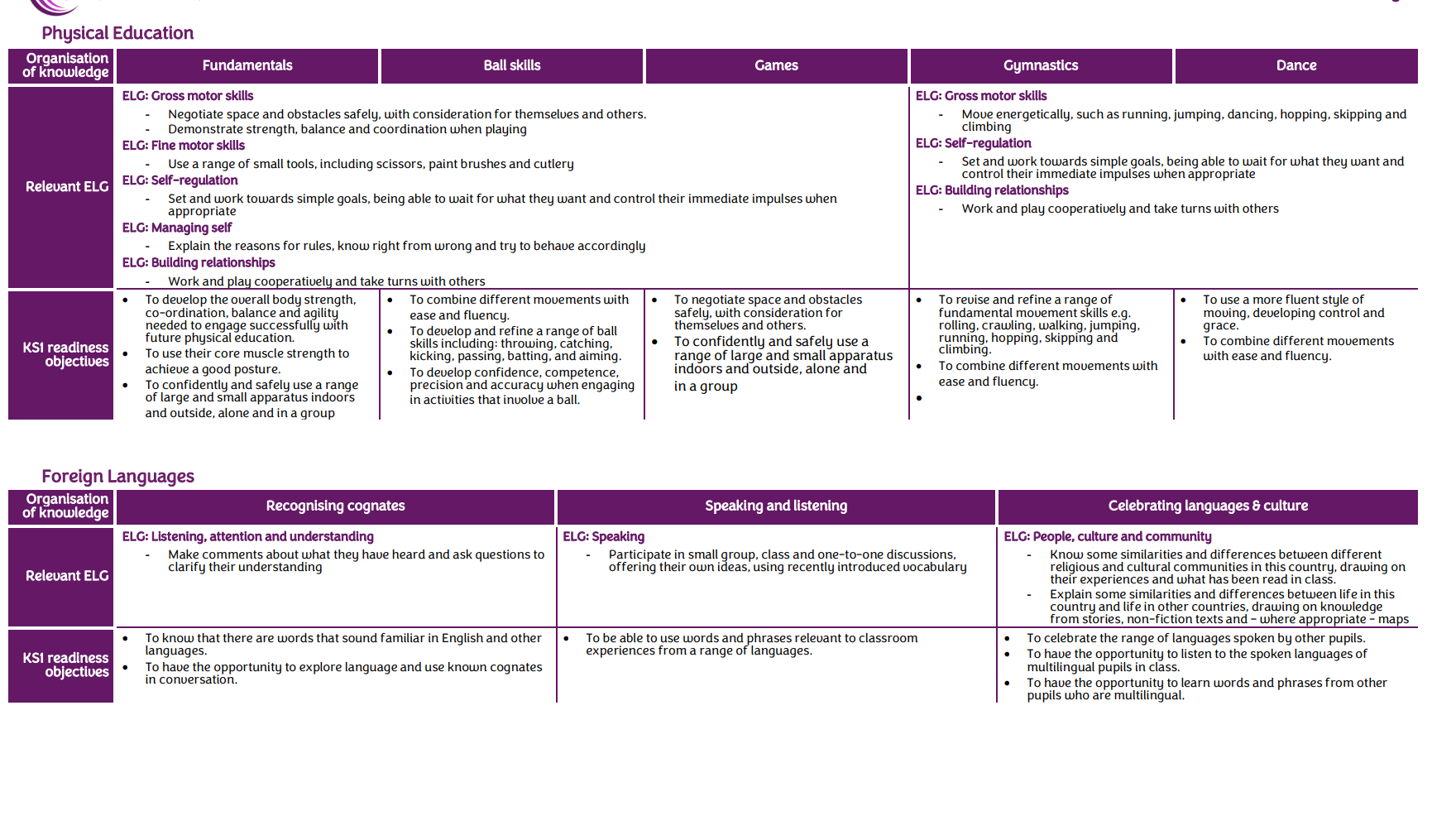